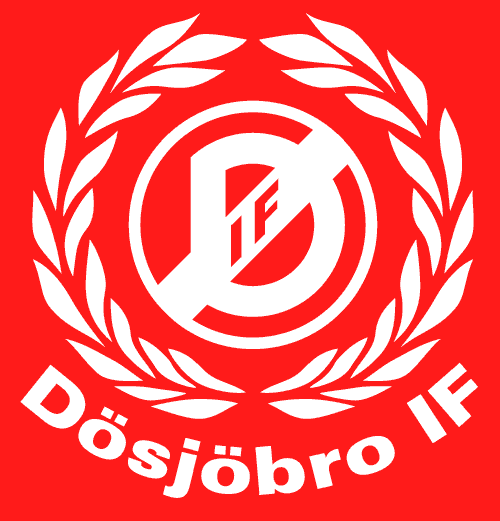 Informationsmöte P04
2014
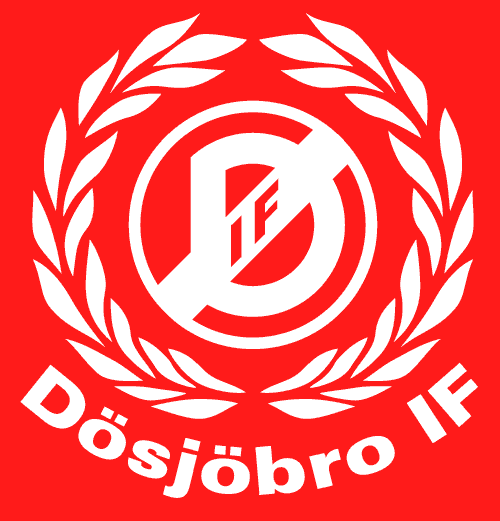 Året som gått
Serieval 2014, S M L svårighetsgrad.
Cuper
Träningstider ute, vi har önskat Mån/Ons
Kläder (overall etc)
Klädsel vid träning/match...
Övernattning till våren
Dusch efter träning samt hemmamatcher
Sommarfotboll Landslagets Fotbollskola, P04/F0405 ansvariga. 
Sponsorer
Jokerdragning
Miniturnering på IP
Medlemsavgift
Övriga frågor
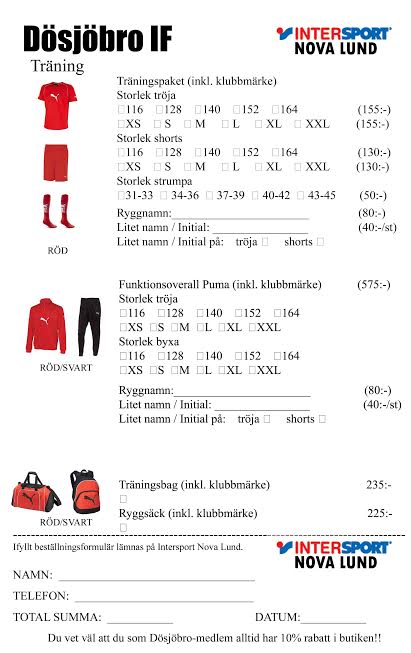 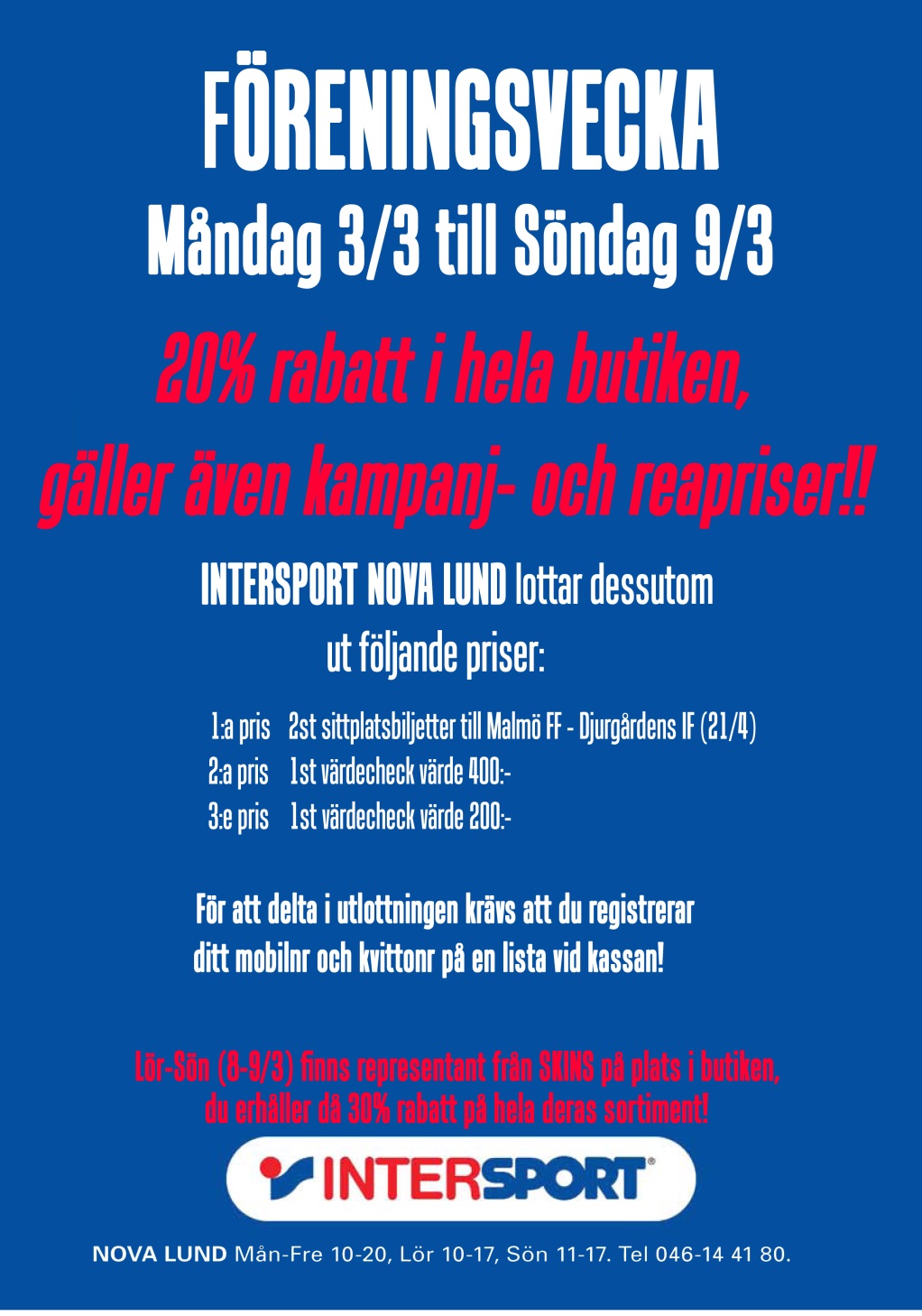